Insert here your institution/affiliation logo​
2
IEEE IHTC 2024 – Politecnico di Bari, 27-30 November 2024
19/09/2024
19/09/2024
IEEE IHTC 2024 – Politecnico di Bari, 27-30 November 2024
3
19/09/2024
IEEE IHTC 2024 – Politecnico di Bari, 27-30 November 2024
4
19/09/2024
IEEE IHTC 2024 – Politecnico di Bari, 27-30 November 2024
5
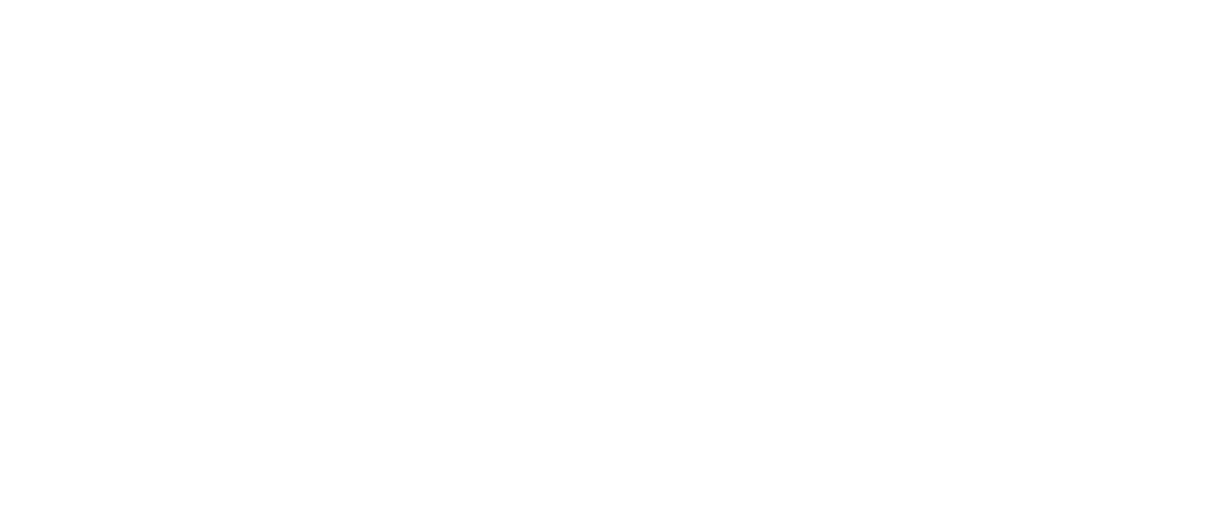